Регулятивный компонент универсально учебных действий
Подготовила педагог-психолог Макеева Елена Викторовна МБДОУ «Детский сад №1»

Г. Нефтеюганск
целеполагание
планирование
прогнозирование
Регулятивный компонент
контроль
коррекция
оценка
саморегуляция
Целеполагание
Постановка учебной задачи на основе соотнесения того, что уже известно и усвоено детьми, и того, что еще не известно.
Планирование
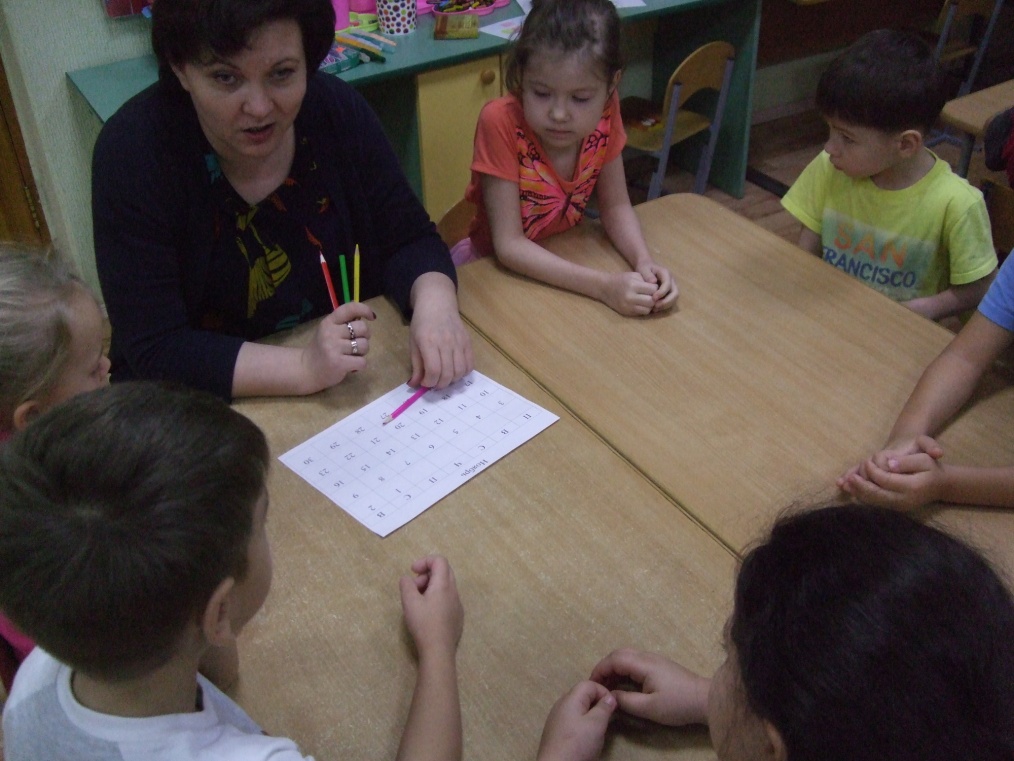 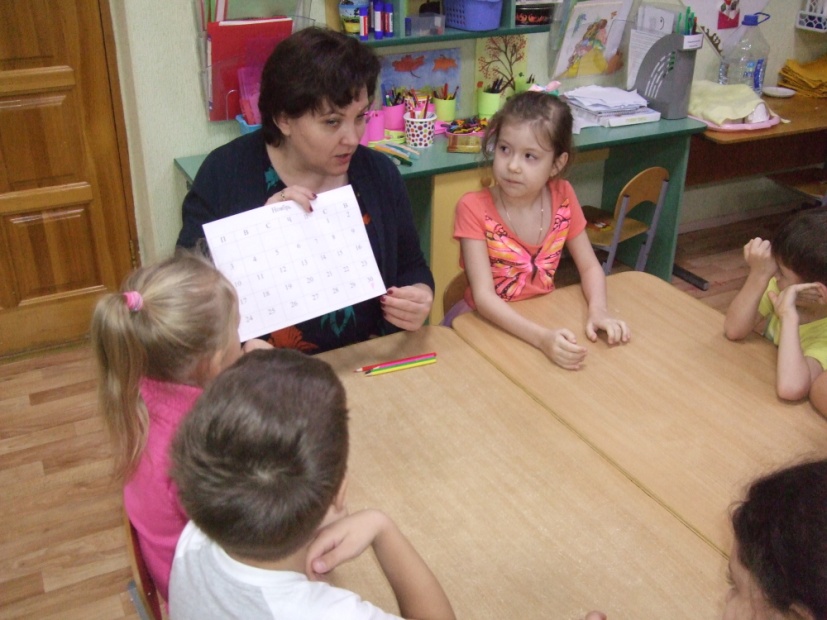 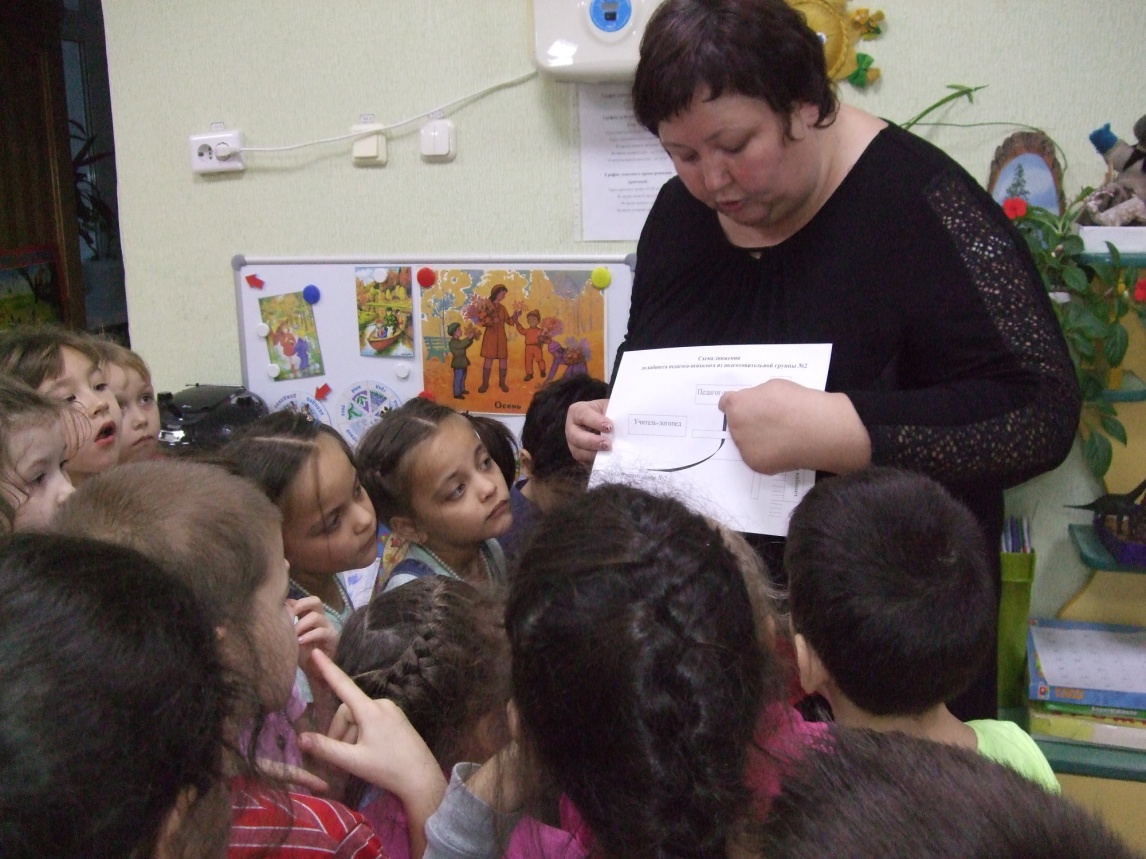 Сложи квадрат из треугольников
 по заданному образцу
Самоконтроль
Сложи 
елочку из треугольников
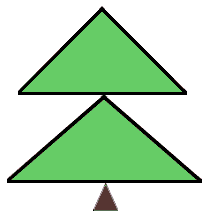 Сложи композицию
Сложи узор из геометрических фигур
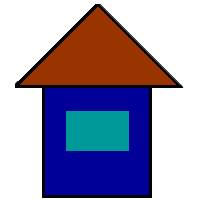 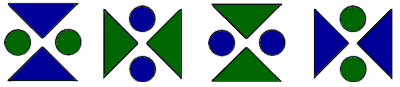 Разложить геометрические фигуры
 в заданном порядке
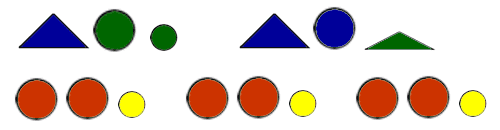 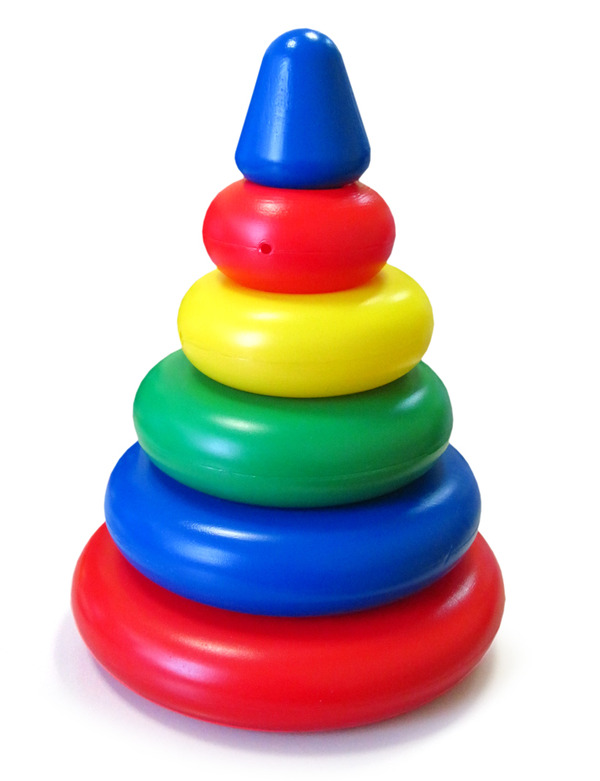 Игра "Сделай так же".
 Варианты заданий в этой игре могут быть различными. Например, взрослый ставит на стол пирамидку, кольца которой надеты в порядке возрастания их размеров (сверху вниз). Детям предлагается собрать такую же пирамидку.
2
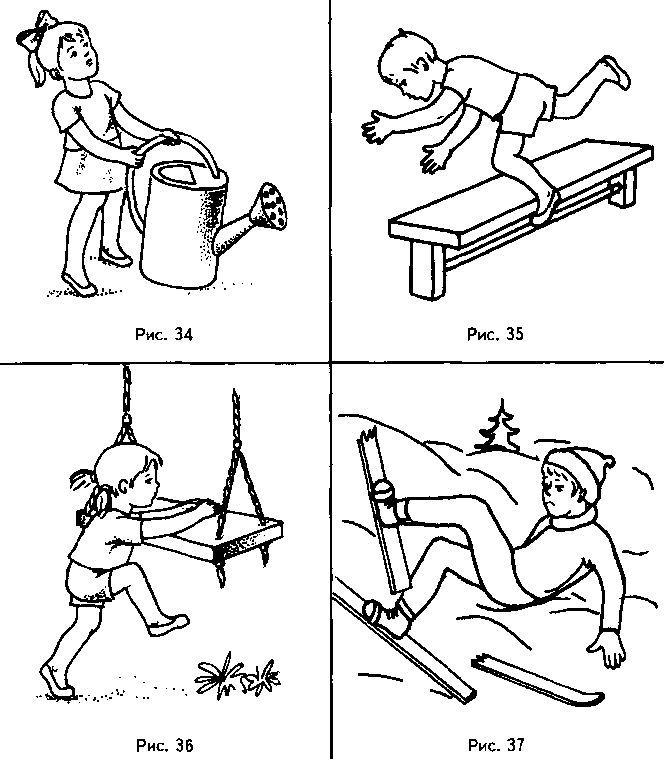 1
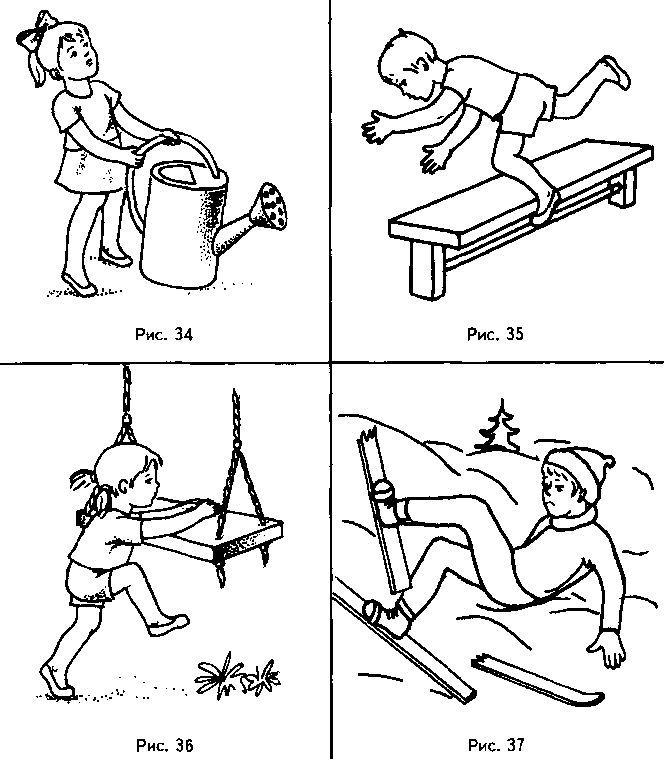 3
4
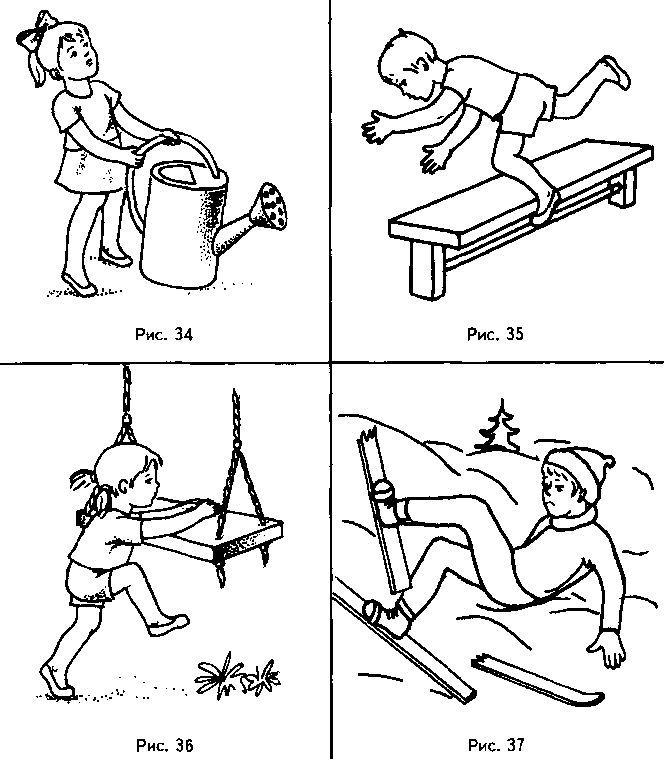 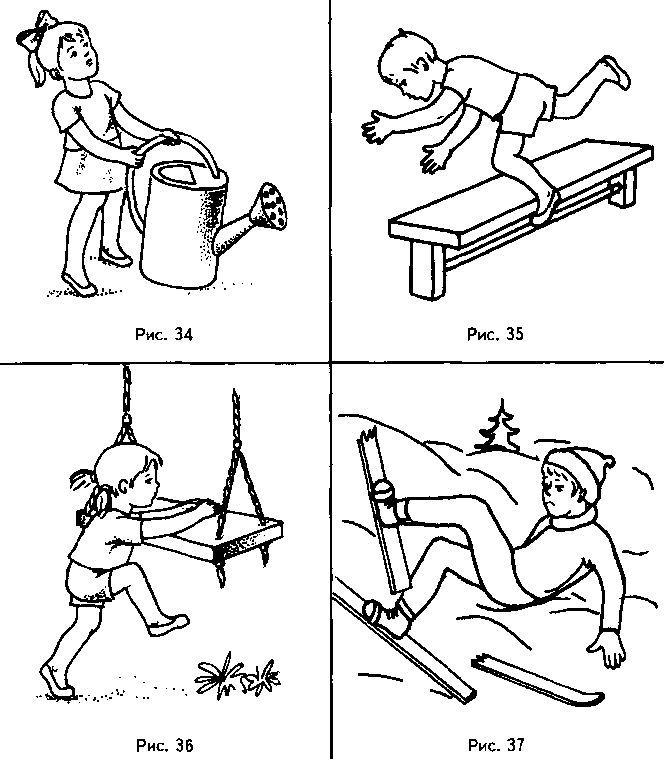 Результаты обследования самоконтроля у воспитанников подготовительной группы
Адекватная оценка
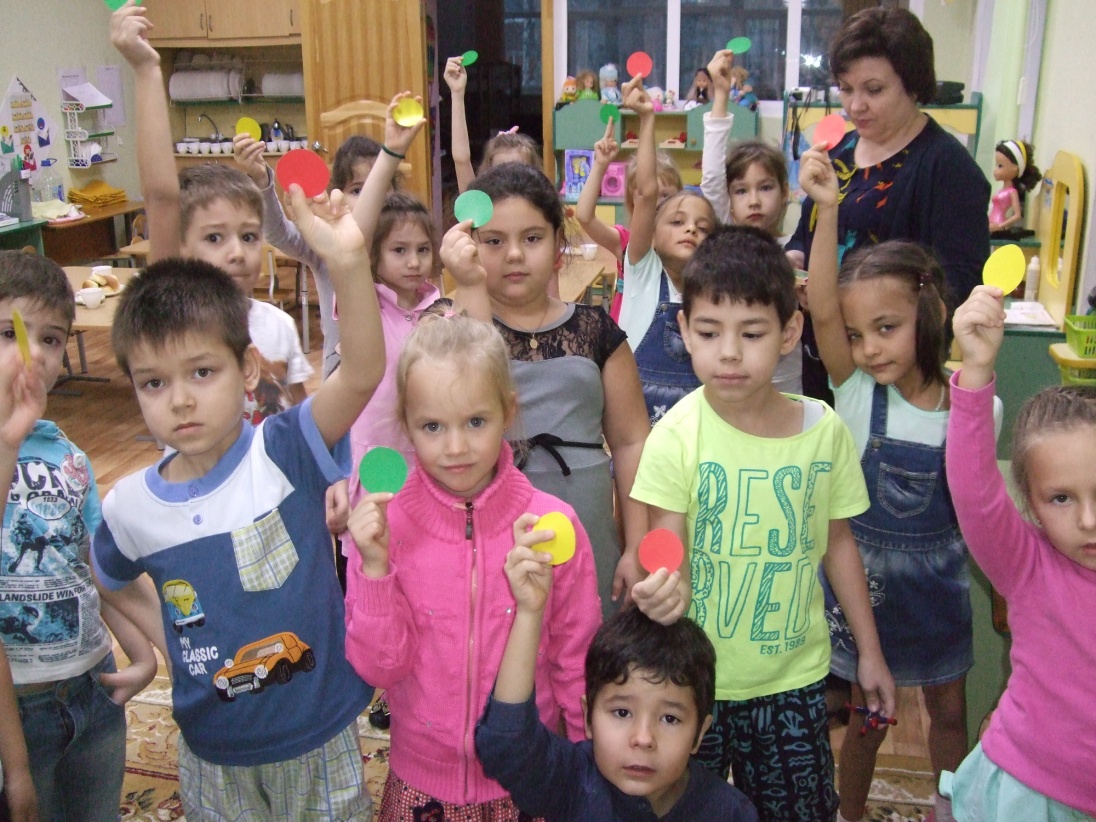 Саморегуляция
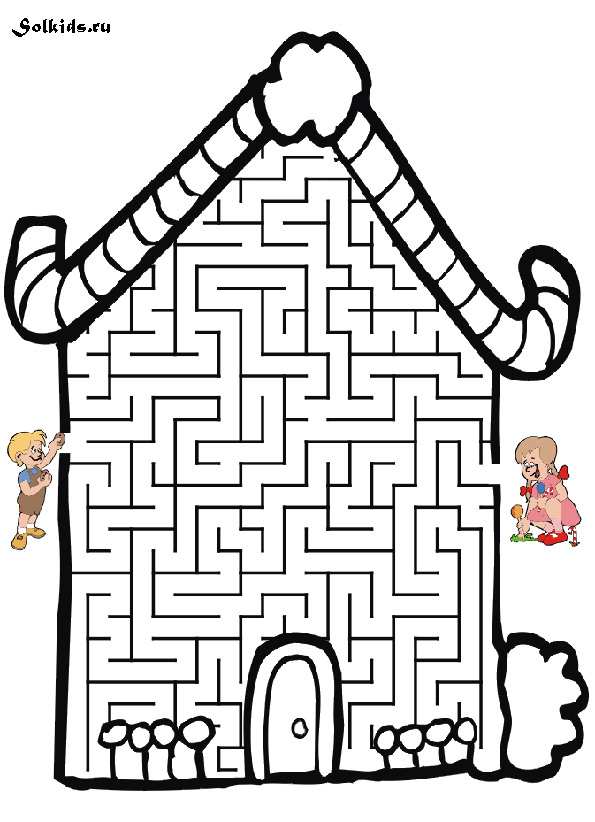 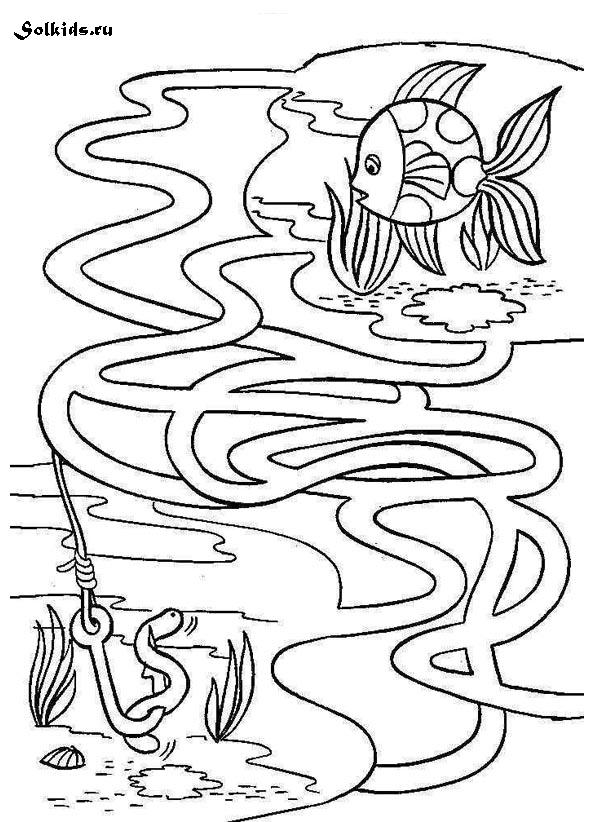 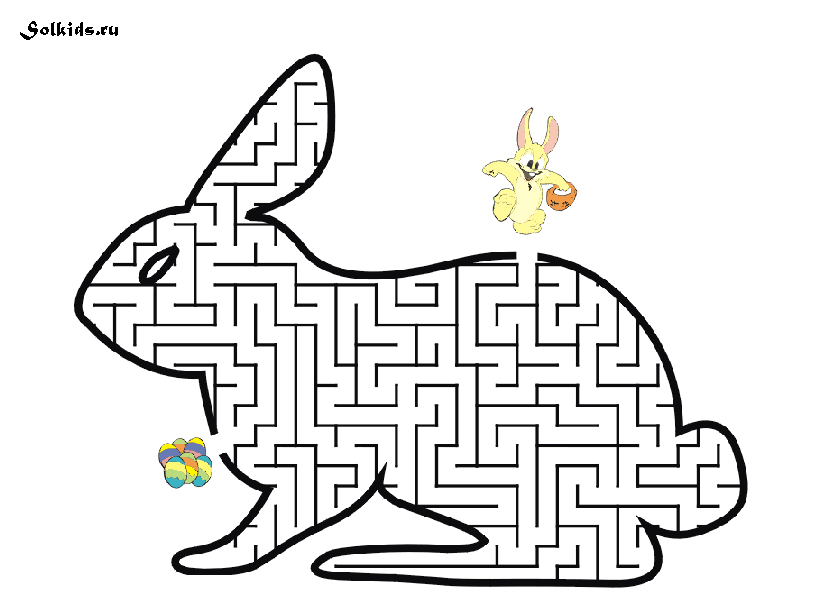 «Не пропусти животное (растение, профессию)»
Зачитывается список слов. Задача детей хлопнуть в ладоши тогда, когда встретится слово, обозначающее, например, животное.
Упражнение развивает внимательность, быстроту распределения и переключения внимания, а, кроме того, расширяет кругозор и познавательную активность ребенка.

Вариант 1.

МАШИНА, МЕДВЕДЬ, ПУЛЕМЁТ, КЕНГУРУ, ПРЫГУН, ЧАЙНИК, ЛИСА ФОТОГРАФ, ЁЖ, КОШКА, МУЗЫКАНТ, ПИРОГ, ТИГР, АРТИСТ, СВЕЧА, ЛОСЬ, ОБЕЗЬЯНА,  ГАЗЕТА, КОНТРОЛЁР, ШУТКА, РЫСЬ,  СОЛНЦЕ, МЫШЬ,  ГОЛОВА, БЕРЕГ, ЗЕБРА, РОЩА, СОБАКА, САМОВАР, ВОЛК, ПАЛЬТО, ПЕВЕЦ, ЕНОТ, БОБР, ЛОШАДЬ, СЛОВАРЬ, ВОДОЛАЗ, ВАЛЬС,  ОВЦА, ПУЛЕМЁТЧИК…
Вариант 2.
ЛАМПА, ВОДИТЕЛЬ, НОЖНИЦЫ, МЕХАНИК, ЛИПА, ТОКАРЬ, СТАЛЕВАР, ЯБЛОКО, БОЛТУН, АРХИТЕКТОР, КАРАНДАШ, СТРОИТЕЛЬ, ГРОЗА, ОБРУЧ, СТОЛЯР, МЕЛЬНИЦА, ТКАЧ, ПОПУГАЙ, ПЕКАРЬ, ШАХТЁР, ЛИСТОК, ЭКСКУРСОВОД, УЧИТЕЛЬ, СЕНО, ТЕРПЕНИЕ, КОНДИТЕР, ОЧКИ, РЕКА, ПРОДАВЕЦ, ТЕТРАДЬ, ЗАКОН, ПАРИКМАХЕР, ЦВЕТОВОД, ФАНТАЗИЯ, ТРАКТОРИСТ…
Игра «Нарисуй круг и треугольник»	Одновременно двумя руками на одном листе нарисовать одной рукой круг, другой квадрат.
Результаты стартового уровня первоклассников г. Нефтеюганска
«Рисование бус» – 25%
Самоконтроль – от 40%  до 51%
Задание «Продолжи ряд» – 42%
«Раскрашивание фигуры» – 35%
«Упорядочивание» – 22%
«Диктант» – 17%


*(данные показывают процент детей, не справившихся с заданиями при обследовании)
Продолжи узор
Продолжи узор
Раскрашивание фигур
Упорядочивание